MODES OF PERSUASION
Writing workshop #3
A soft instrumental symphony plays in the background of a commercial asking for donations.
LOGOS

PATHOS

ETHOS
LOGOS

PATHOS

ETHOS
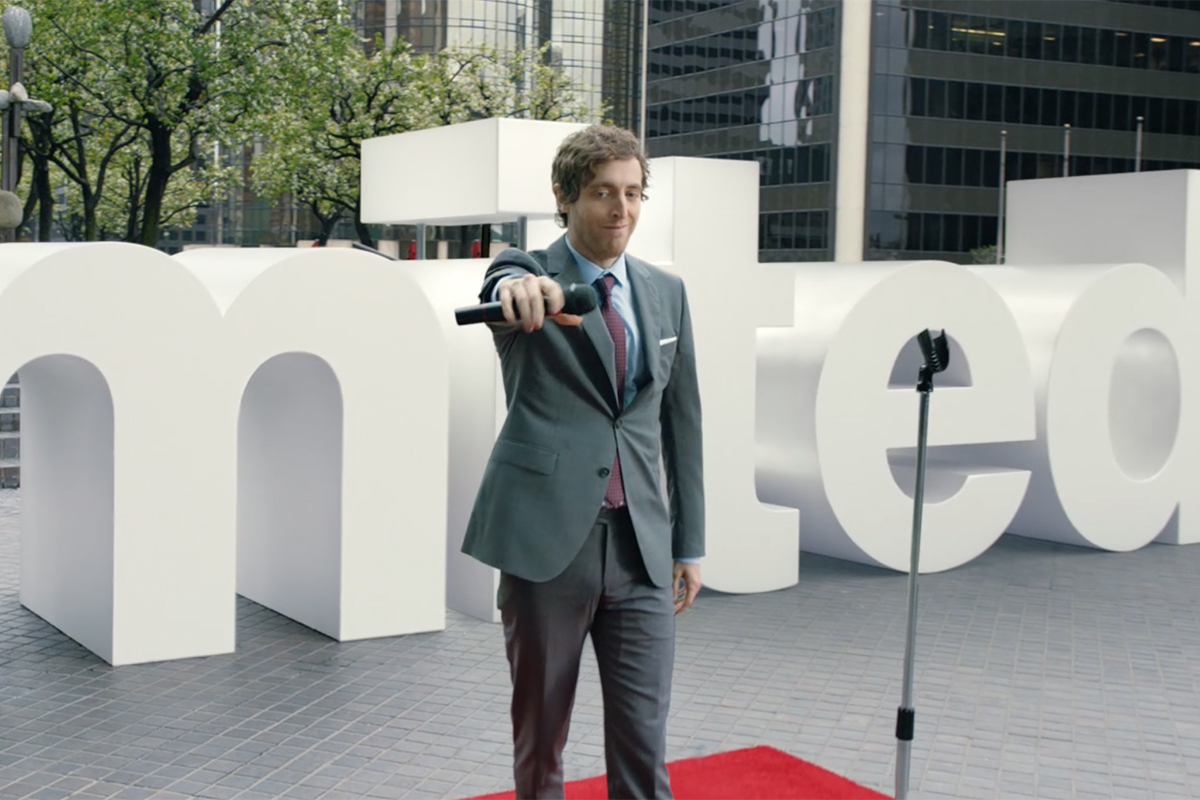 Fair trade agreements have raised the quality of life for coffee producers, so fair trade agreements could be used to help other farmers as well.
LOGOS

PATHOS

ETHOS
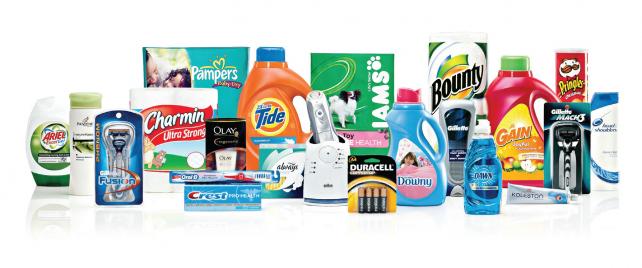 LOGOS

PATHOS

ETHOS
“And so even though we face the difficulties of today and tomorrow, I still have a dream. It is a dream deeply rooted in the American dream.”
LOGOS

PATHOS

ETHOS
“Our expertise in roofing contracting is evidenced in the decades of satisfied customers who have come to expect nothing but the best.”
LOGOS

PATHOS

ETHOS
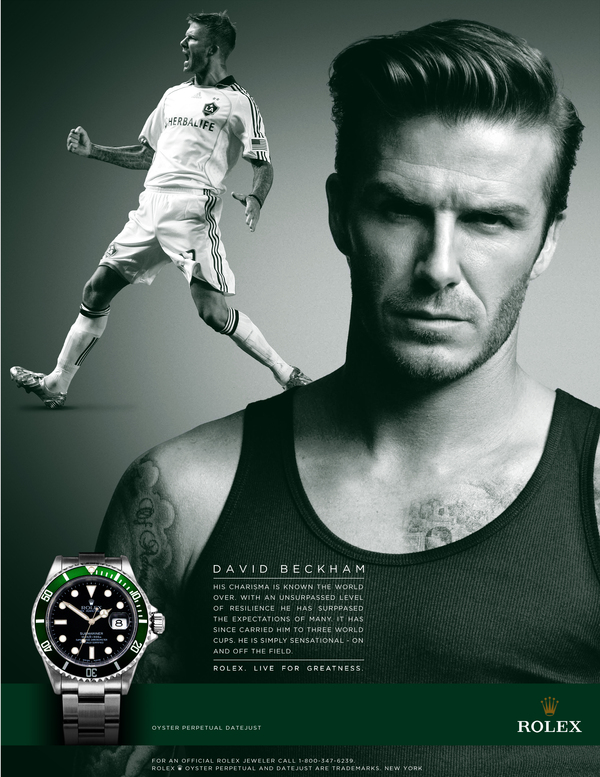 LOGOS

PATHOS

ETHOS
LOGOS

PATHOS

ETHOS
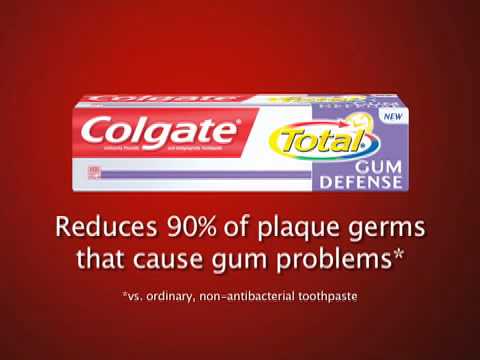 LOGOS

PATHOS

ETHOS
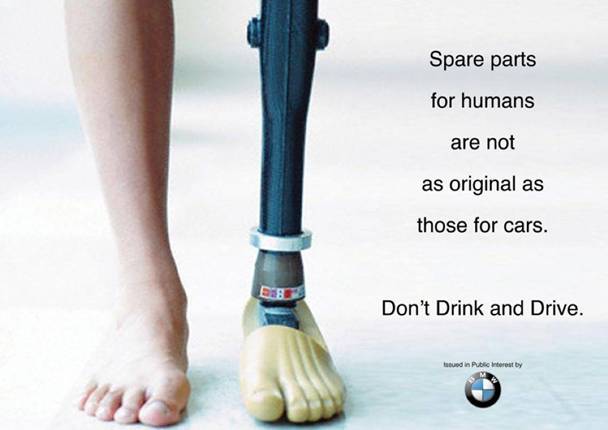 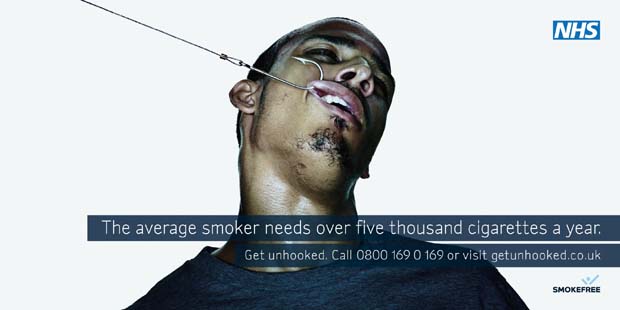 LOGOS

PATHOS

ETHOS
All men are mortal.
Socrates is a man.
Therefore, Socrates is mortal.
LOGOS

PATHOS

ETHOS
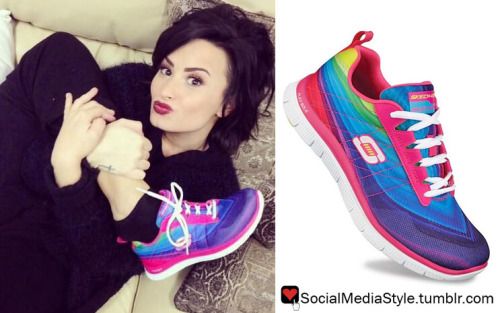 LOGOS

PATHOS

ETHOS
“If his years as a soldier taught him anything, it’s that caution is the best policy in this sort of situation.”
LOGOS

PATHOS

ETHOS